Формирование информационной культуры младших школьников
Педагогический опыт 
учителя начальных классов МБОУ СОШ №2 г.Лысково 
Бариновой Елены Викторовны
Грамотный человек сегодня:
владеет навыками функционального чтения (т.е. умение читать текст с определенной целью); 
владеет одним-двумя иностранными языками; 
обладает компетентностью в области использования информационно-коммуникативных технологий (ИКТ-технологий), имеет определенный уровень культуры в обращении с информацией.
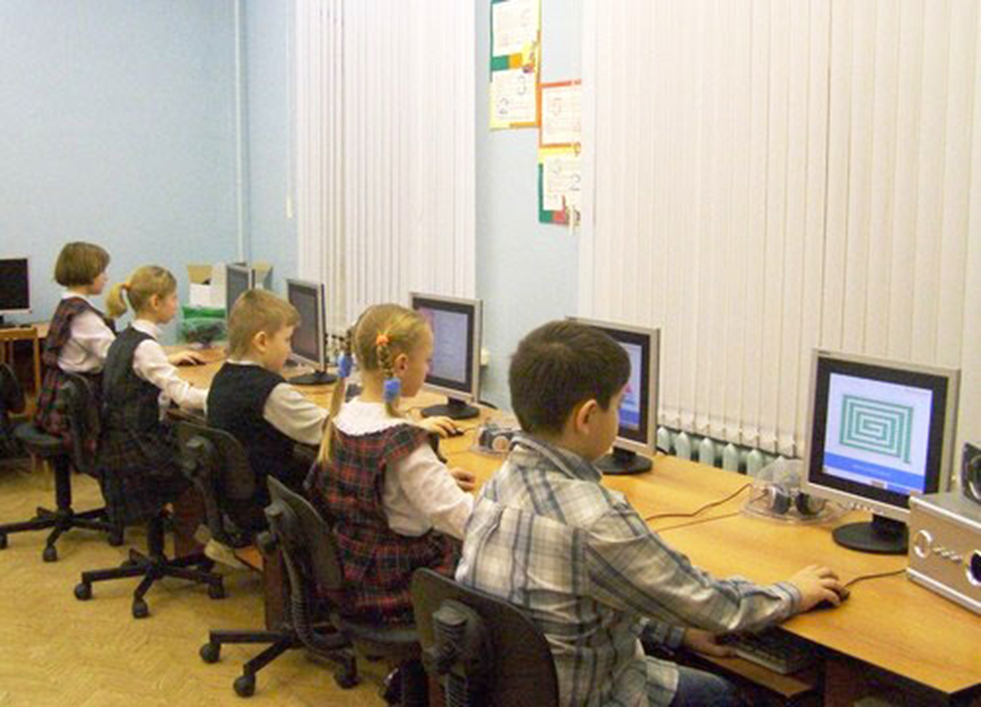 Выпускник   начальной школы   должен:
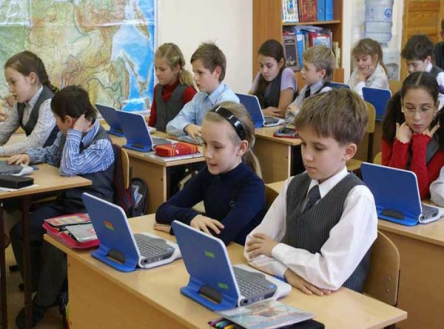 активно использовать речевые средства и средства ИКТ для решения коммуникативных и познавательных задач;
вводить текст с помощью клавиатуры;
фиксировать (записывать) в цифровой форме и анализировать изображения, звуки и измеряемые величины;
готовить свое выступление и выступать с аудио-, видео- и графическим сопровождением;
уметь использовать различные способы поиска, сбора, обработки, анализа, организации, передачи и интерпретации информации в соответствии с коммуникативными и познавательными задачами и технологиями учебного предмета.
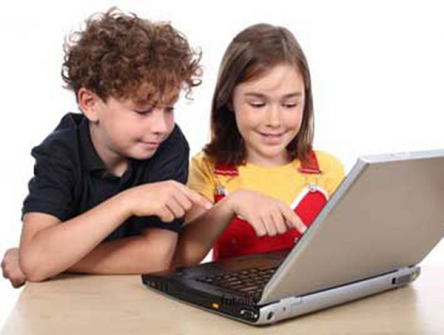 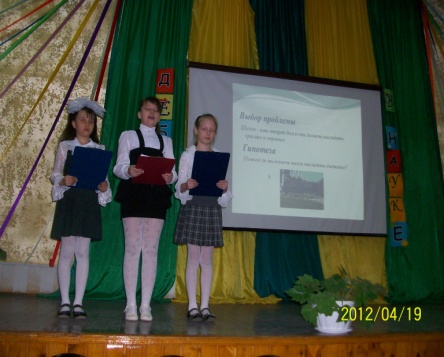 УМК «Гармония»
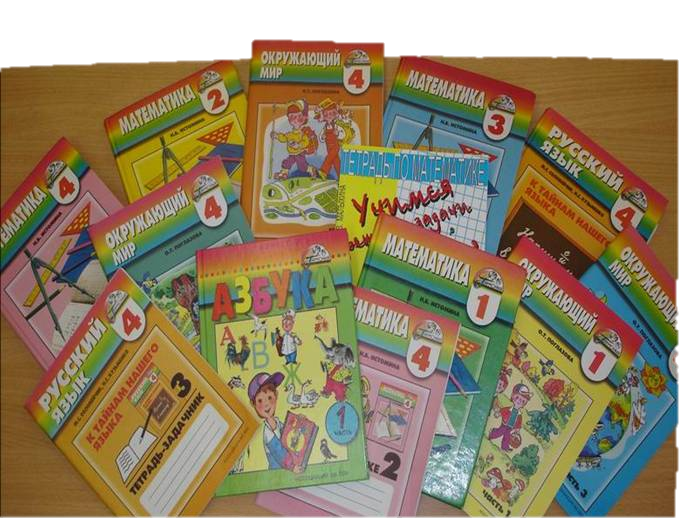 Актуальность
Требования современного информационного общества.
Требования ФГОС НОО. 
В младшем школьном возрасте закладываются представления об основных способах деятельности, связанных с усвоением форм и приемов работы с разнообразной информацией.
В учебном плане нет предмета «информатика», он включён в «технологию». 
Необходимость формирования информационной культуры младших школьников не только на занятиях информатикой, но и в процессе изучения других предметов. 
Недостаточный объём заданий, направленных на формирование умения работать с информацией, и малое их разнообразие.
Цель –
Задачи –
изучить сущность понятий «информационная культура», «педагогические условия»; 
изучить уровень сформированности информационной культуры младших школьников; 
подобрать систему разнообразных заданий для урочной деятельности, направленных на формирование информационной культуры;
разработать программу внеурочной деятельности на основе ИКТ.
создание педагогических условий, способствующих формированию информационной культуры младших школьников.
С. В. Михайлиди
Информационная культура –  сформированная в процессе информационной деятельности система знаний, умений, навыков и ценностных ориентаций, выступающих в качестве средства осмысления явлений и принятия решений в информационной сфере.
Вопросы формирования информационной культуры на разных ступенях обучения исследовали Андрианов Т.Д., Воробьёв Г.Г., Луканкин Г.Л., Михайлиди С.В., Милитарёв В. Ю., Сергеева Т.Ф., Суханов И.П.. 
Развитию алгоритмического мышления учащихся посвящены работы Дьяконова В.П., Житомирского В.Г., Заварыкина В.М., Истоминой Н.Б., Лапчика М.П., Ляховича В.Ф.
Уровни сформированности информационной культуры обучающихся
Младший школьный возраст
Учебная деятельность, на основе которой возникает теоретическое сознание и мышление (рефлексия, анализ, мысленное планирование).
Представления об основных способах деятельности, связанных с усвоением форм и приемов работы с разнообразной информацией.
Становление потребности и мотивов учения.
Овладение системой действий, необходимых для успешной познавательной деятельности.
Уровень сформированности информационной культуры (ноябрь 2012 г.)
Актуализация субъектного опыта учащихся
Тема урока «Организм человека».
Что вы знаете об организме человека?
             


             В ходе «кругового турнира» каждый ребёнок сообщает те сведения, которые ему известны на данный момент.
             В конце турнира дети обязательно фиксируют результат.
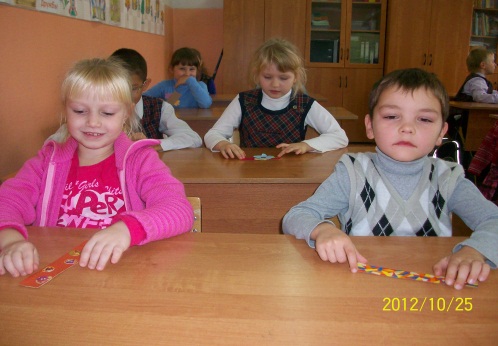 «Работа с таблицей ЗХУ»
Тема урока «Стадии развития насекомых»
 
 







- Запишите все, что вы знаете или думаете, что знаете о…
Лёгкие
Кожа
Почки
Тема урока «Кровеносная система»

           За сутки сердце перекачивает более 10 тонн крови.
           Сердечные мышцы заставляют двигаться кровь по кровеносным сосудам.
           Кровь, обогащенная кислородом в лёгких, течёт по венам.
           По артериям кровь возвращается от органов к сердцу.
           В организме взрослого человека около 5 литров крови.
           Здоровое сердце сокращается с частотой 100 ударов в минуту.
          Гной, образующийся на ранке, - это погибшие эритроциты.
?
+
?
?
?
-
?
Таблица «Кто? Что? Когда?  Где? Почему?»
Тема урока «Как лечились наши предки»
Маркировка текста (инсерт)
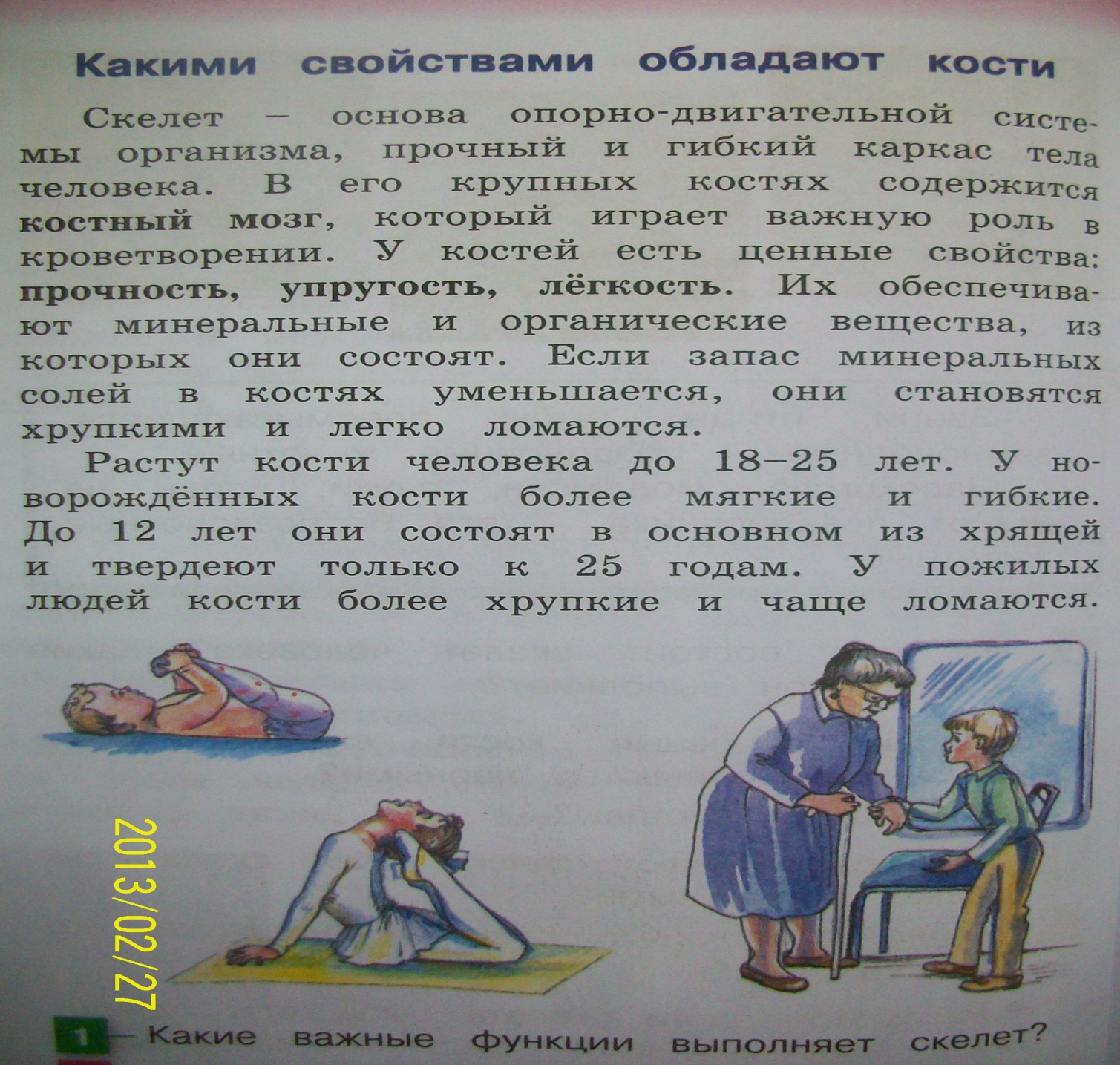 +

?
Н



Н
-
+
С и н к в е й н
Органы чувств
Необходимые, незаменимые
Воспринимают, информируют, передают
Человек познаёт мир, ориентируется.
Информаторы
Устами младенца или детский лепет
Группа составила свои объяснения. Попробуем догадаться, о чём же они хотели нам сказать.  
Это часть природы.
Это часть живой природы.
Это часть живой природы, которые могут самостоятельно добывать себе пищу и создавать жилище.
Могут быть очень опасными для человека.
Человеку трудно их приручить.
             Дикие животные
Разговор с компьютером или данетка
- Я задумала орган человека. Задайте мне вопросы, чтобы отгадать, какой орган я задумала. 
Этот орган относится к пищеварительной системе?
Этот орган относится к выделительной системе?
Этот орган относится к дыхательной системе?
Он защищает важные части организма?
Это орган, состоящий из мышц?
Это орган чувств?
Это орган связан с органами чувств?
Этот орган управляет деятельностью организма?
Этот орган расположен в черепе?
Это головной мозг?
Нет
Нет
Нет
Нет
Нет
Нет
Да
Да
Да
Да
«Знаешь ли ты, что…»
Тема урока «Город мастеров»
Знаешь ли ты, что большую часть городского населения составляли … ремесленники.
Знаешь ли ты, что деревянные бочки, вёдра, кадки изготавливали … бондари.
Знаешь ли ты, что глиняную посуду и свистульки из глины делали … гончары.
Знаешь ли ты, что стеклянную посуду и стеклярус изготавливали … стеклодувы.
Знаешь ли ты, что серпы, ножи, косы, лопаты, мечи, шлемы, кольчуги делали … кузнецы.
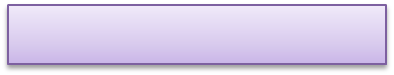 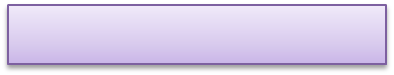 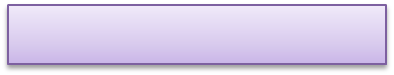 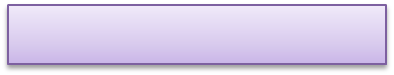 «Тонкие» и «толстые» вопросы
Сводная таблица «Времена года»
Приёмы из систем развивающего обучения
«Внесём изменения»
- Представьте, что вы в силах изменить питание машин на экологичное топливо. Что вы сделаете?
«Единство проблем»
- Из СМИ мы узнали, что горожане столкнулись с проблемой огромных пробок на дорогах. Предположите, как решить эту проблему.
«Творческий взгляд»
- Расскажите о транспорте от  лица пассажира, от лица водителя транспортного средства, от лица регулировщика дорожного движения.
Приёмы из систем развивающего обучения
«Коррекция»
- Что будет, если исчезнет пассажирский транспорт?
«А что дальше?»
- Что ещё вам хотелось бы обсудить по данной теме?
«Флажок»
Дети быстро по цепочке (каждый по одному слову) говорят определение какого-либо понятия или свойство.
Цель программы -
формирование информационной культуры младших школьников, формирование и развитие у детей ценностных ориентиров посредством самореализации, самоутверждения в процессе участия в социальных проектах.
Программа рассчитана
Возраст детей, участвующих в реализации данной дополнительной образовательной программы 9-11 лет. 
Сроки реализации  два года. 
Формы занятий: практикумы, КТД, беседы, игры, викторины, акции.
Виды деятельности: исследовательская, проектная, творческая, планирование, анализ, рефлексия.
Режим занятий: 2 занятия по 2 часа.
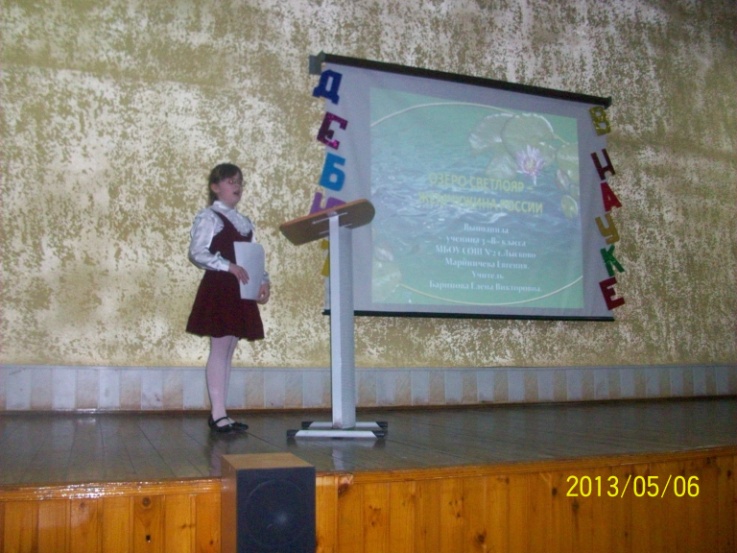 Формы подведения итогов реализации проектов
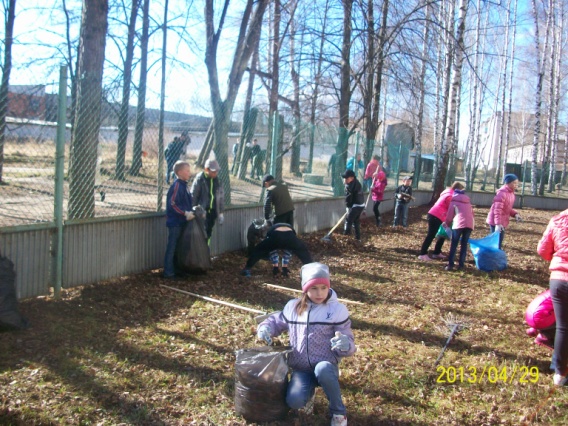 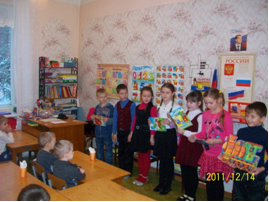 Сообщения, доклады.

Творческие работы. 

Презентация проектной деятельности. 

Участие в общественно-полезной работе (акции, организация праздников).
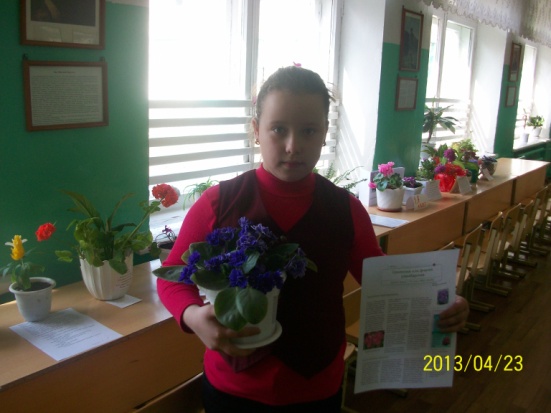 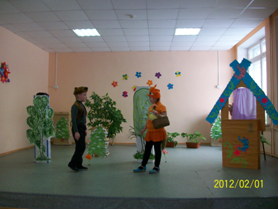 Предполагаемые результаты реализации программы
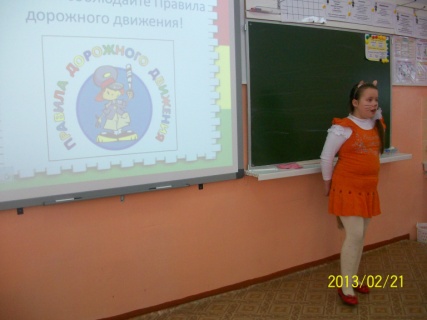 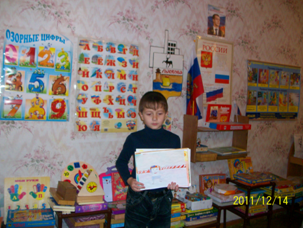 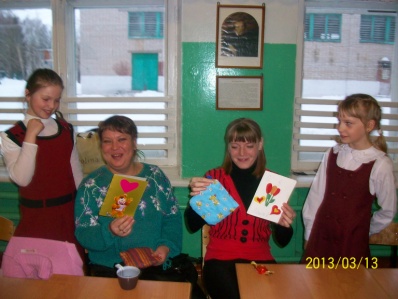 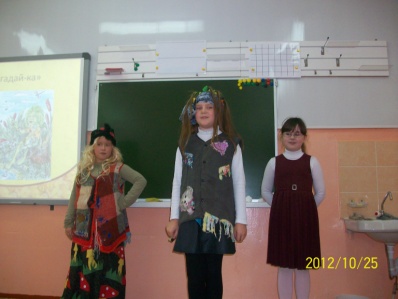 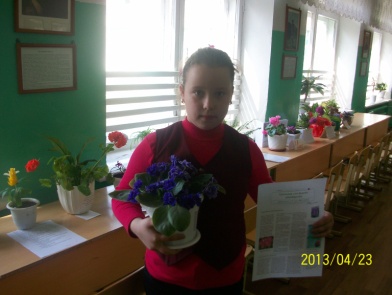 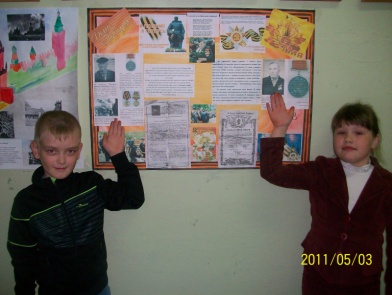 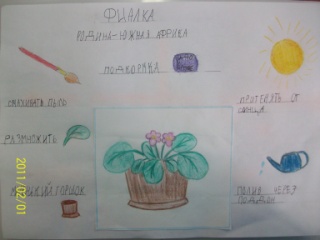 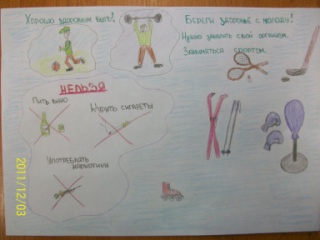 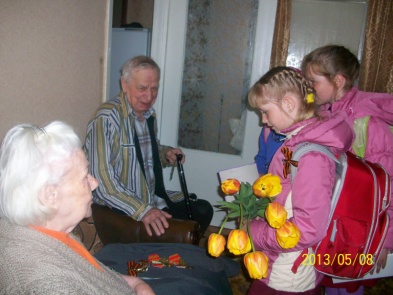 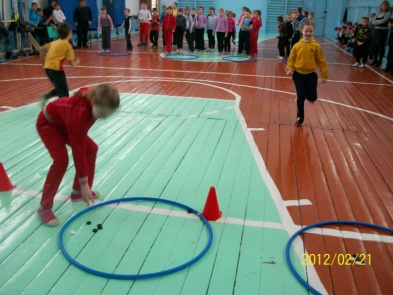 Работа с печатной и электронной информацией
Работа с информацией из сети Интернет
Работа с цифровой фотокамерой. 
Microsoft Word
 Microsoft Publisher 
Paint
Microsoft Power Point
Microsoft Excel
Windows Movie Maker
Photoshop
Темы для изучения
Правила техники безопасности при работе с компьютером и в кабинете информатики. 
Знакомство с компьютером. 
Роль компьютера в жизни человека. 
Основные устройства компьютера, их взаимодействие.
Этапы становления     педагогического опыта
Уровень сформированности информационной культуры (февраль 2014 г.)
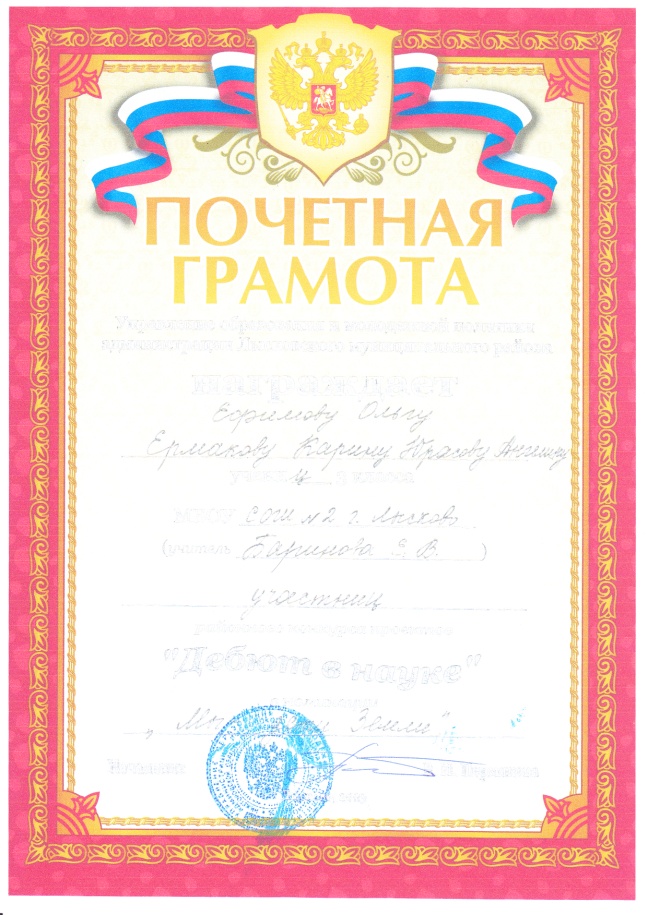 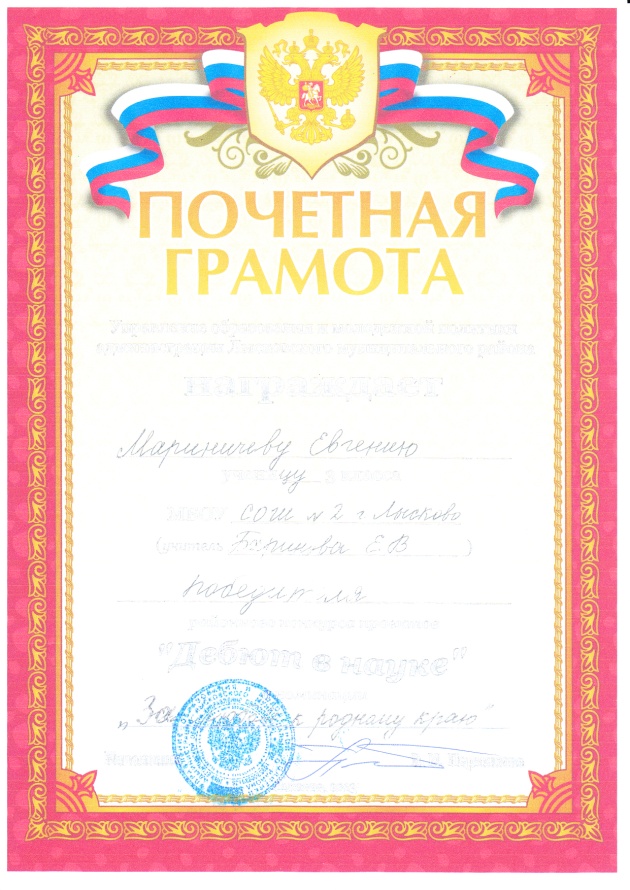 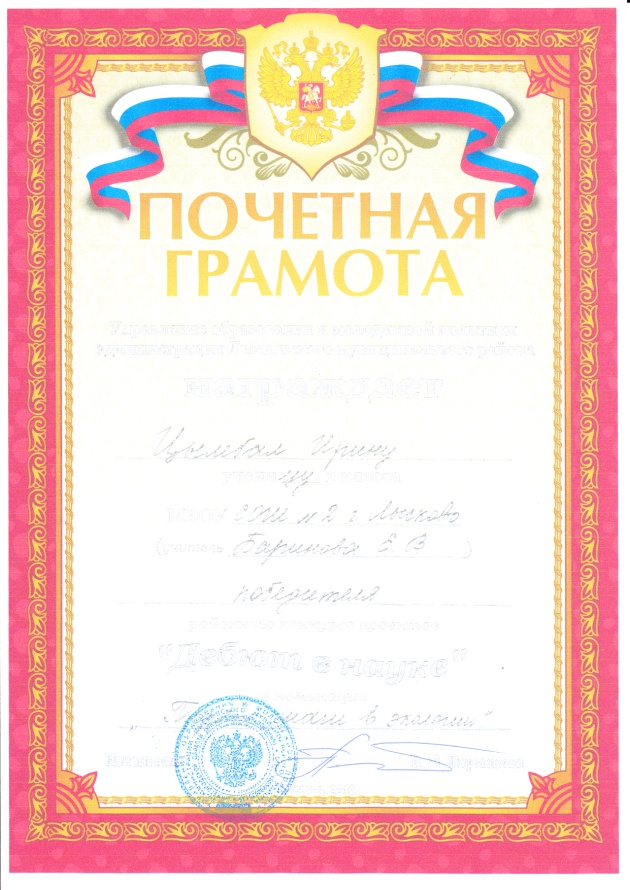 Спасибо за внимание !